Health Care Literacy:More Important Than Ever
Kelly James
Florida Blue Center for Health Policy
January 2017
The Importance of Health Literacy
Everyone will need to use the health care system at some point – whether for routine care, to treat an illness, or after an accident.
Health insurance provides people with the ability to get medical care and protect them from high treatment costs.  Plans provide free preventive care – such as vaccines and annual check-ups – and lower the costs for prescription drugs.
Understanding how health insurance works, plan options, and all of the related terminology – deductible, out of pocket maximum, coinsurance, copayment, networks, formularies, etc. – is crucial for people to get the most out of their health plan.
Those who elect not to enroll in health insurance will be responsible for the full costs of their medical treatment.  Here are estimated treatment costs in Duval county for common conditions:
Emergency room visit (adult, minor problem) – $615
Surgical repair of a broken leg – $9,430
Prenatal care and childbirth (normal delivery) – $10,403
Total hip replacement – $21,246
2
Repeal of the Affordable Care Act (ACA)
The Trump administration has made the repeal and replacement of the Affordable Care Act (ACA) one of their top priorities.
The House is likely to use legislation previously vetoed by President Obama as the starting point for repeal of the ACA through the budget reconciliation process.
This legislation eliminates federal funding for premium tax credits, cost-sharing reduction payments, and Medicaid expansion after a two-year delay.  It also eliminates individual and employer mandates and related penalties, the medical device tax, the health insurer tax, and the Cadillac tax.
The budget reconciliation process only requires a simple majority (51 votes) for approval and limits the time spent on debate.  However, this process is restricted to items that have a direct impact on federal spending.
Regulatory changes – such as modifications to benefit requirements, rating rules, etc. – will have to be made through formal legislation that will require 60 House votes in order to move forward.  These efforts will begin later in 2017.
Even with passage of a budget reconciliation bill, the ACA and related financial assistance will not repealed immediately.  Republicans are proposing a two to three year transition period to prevent market disruption and allow for development of the “replace” plan, as well as options to continue related financial assistance.
3
Republican “Replace” Plans
There are a number of similarities among the health care plans developed by President Trump, Speaker of the House Paul Ryan, and HHS Secretary nominee Tim Price.
Trump:  https://greatagain.gov/healthcare-396f348e51ef#.2nvo87o0w
Ryan:  http://abetterway.speaker.gov/_assets/pdf/ABetterWay-HealthCare-PolicyPaper.pdf
Price:  http://tomprice.house.gov/sites/tomprice.house.gov/files/Section%20by%20Section%20of%20HR%202300%20Empowering%20Patients%20First%20Act%202015.pdf
The radical changes coming in the health insurance market will make it more important for consumers to understand what their health care options will be and how they will work.
4
Health Literacy Resources
Here are some of the health literacy resources available for consumers and assisters:
HealthCare.gov has a number of  topics related to health care, such as a glossary of terms, how to select a health plan, and estimating financial assistance  https://www.healthcare.gov/topics/
America’s Health Insurance Plans (AHIP) and the National Consumers League (NCL) have developed a comprehensive online guide to inform, educate, and engage consumers to better understand how health insurance works  http://myhealthplan.guide/
The National Health Council has developed a tool to help people learn about Marketplace plans in their state and how to estimate their health care costs  https://www.puttingpatientsfirst.net/calc
Healthcare Bluebook provides access to cost and quality data for common health care services in their location  https://healthcarebluebook.com/page_ConsumerFront.aspx
From Coverage to Care (C2C) helps people understand their your health coverage and connect to primary care and preventive services  https://www.cms.gov/About-CMS/Agency-Information/OMH/OMH-Coverage2Care.html
CMS has developed an official Marketplace information source for assisters and outreach partners to help existing and new Marketplace consumers  https://marketplace.cms.gov/index.html
5
Questions
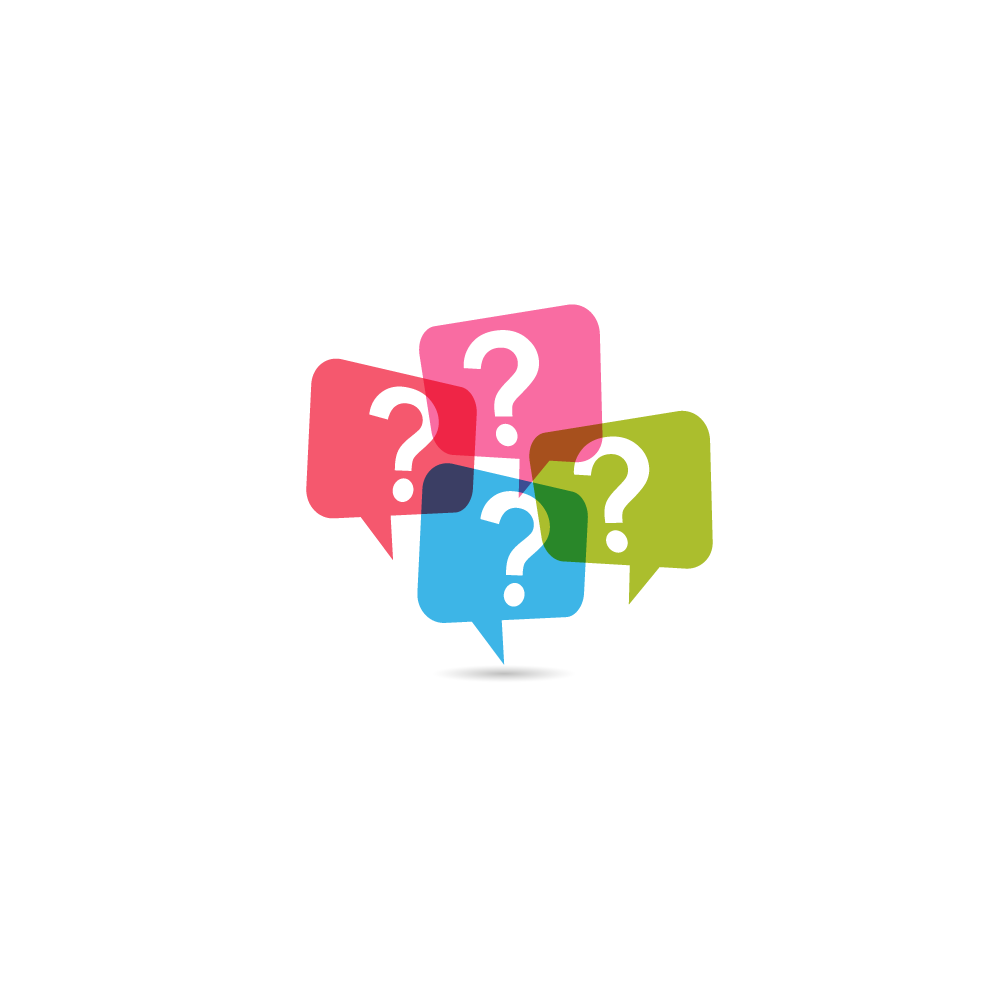 6